Wyprawa PTMA na całkowite zaćmienie Słońca – USA 2017
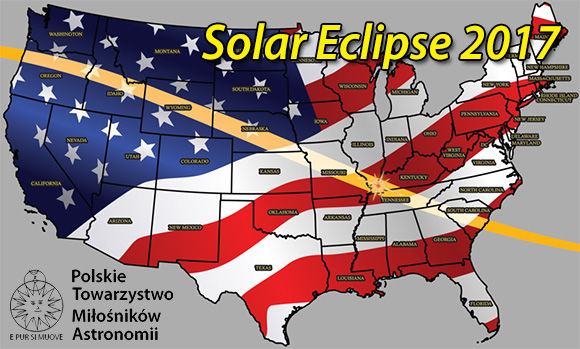 Seminarium SOPiZ, 20 maja 2017r, Łodź
Wojciech Burzyński
Kilka oficjalnych wypraw z Polski....
Członkowie PTMA organizowują są co najmniej 3 wieloosobowe wyprawy na zaćmienie Słońca w USA:

M. Substyk (PTMA Katowice) – grupa 40 osób, zachodnie stany USA, prezentacja dotyczy właśnie tej grupy

M. J. Jagła (PTMA Kraków) – grupa kilkunastoosobowa, wschodnie stany USA

R.Szaj (PTMA Toruń) - zachodnie stany USA
Uczestnicy Wielkiej Wyprawy PTMA
Trasa wyprawy na terenie USA
Miejsce obserwacji – miejscowość Shoshoni ?
Zwiedzanie obiektów astronomicznych
Owen’s Valley Radio Observatory – 17 sierpnia
U.S. Naval Observatory, Flagstaff, Arizona –zwiedzanie zewnątrz – 27 sierpnia
Wielki Krater Meteorytowy w Arizonie – 27 sierpnia
Griffith Observatory, Los Angeles – 29 sierpnia
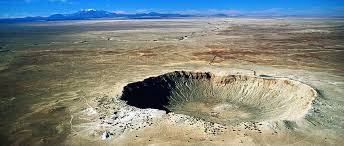 Jakie pomiary można wykonać podczas trwania zjawiska zaćmienia Słońca?
pomiar widocznej średnicy Słońca – perły Baily’ego
pomiar spadku temperatury otoczenia
pomiar spadku natężenia oświetlenia
pomiar zmian ciśnienia atmosferycznego, wilgotności względnej
wyznaczenie czasów I i IV kontaktu na podstawie pomiarów cięciw na fotografiach
obserwacje korony słonecznej
Wyznaczenie czasów I i IV kontaktu zjawiska
Z wykonanych w ciągu kilku minut po początku i przed końcem zaćmienia częściowego serii fotografii Słońca uzyskuje się długości cięciw łuku brzegu Księżyca, przesuwającego się na tle tarczy słonecznej. 

Długość tej cięciwy jest proporcjonalna do czasu jaki upłynął (upłynie) od początku (do końca) zaćmienia. Posiadając wiarygodną służbę czasu momenty kontaktów można określić nawet z dokładnością 0,1 s.
Pomiar temperatury powietrza podczas zaćmienia
przykład pomiarów  podczas całkowitego zaćmienia w dniu 29.03.2006, Egipt – W. Burzyński
Pomiar średnicy Słońca – obserwacje pereł Baily’ego
Do tej pory obserwacje takie przeprowadzano w okolicach obu granic widoczności zaćmienia całkowitego – na krawędzi cienia Ksieżyca, rzuconego na powierzchnię Ziemi.

Mając do dyspozycji dokładny profil brzegu Księżyca (LRO/LOLA) sensowna staje się także obserwacja pereł Baily’ego w samym centrum pasa zaćmienia. 
       
      Należy jednak zaznaczyć, że czas obserwacji pojawiania się i znikania pereł Baily’ego w centrum pasa będzie nieporównywalnie krótszy od tego zanotowanego na jego krawędziach. Stąd też zachodzi potrzeba wykonania nagrania kamerą na dużej wartosci FPS, a co za tym idzie precyzyjna służba czasu jest w tym przypadku sprawą kluczową.

W tym roku IOTA/ ES podejmie się próby takiej obserwacji – dwaj obserwatorzy zostaną ulokowani na północnej i południowej krawędzi pasa widoczności fazy całkowitej natomiast trzeci w samym centrum tego pasa. 

      Obserwatorzy użyją dwóch rodzajów filtrów  wąskopasmowych. Pierwsze użycie takich filtrów nastąpiło podczas zaćmienia obrączkowego 20.05.2012.
Standard sprzętowy wg. IOTA wymagany do poprawnej obserwacji pereł Baily’go Parametry sprzętu ustalone przez IOTA od czasu                                       całkowitego zaćmienia Słońca z dnia 20.05.2012
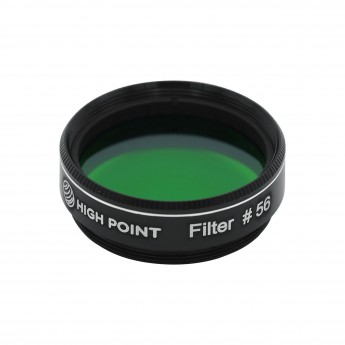 Średnica teleskopu: 75mm – 100mm

Pole widzenia (FOV): 15' - 20' 

Filtr słoneczny: folia Baader

Filtry wąskopasmowe: Kodak Wratten #23 (607 nm), #56 (535 nm)

Próba obserwacji w analogicznych długościach fal co obserwacje heliofizycznej sondy Picard (607 nm, 535 nm) – jako źródło odniesienia

Kamery wideo: PC164C(EX-2) lub Watec 902H
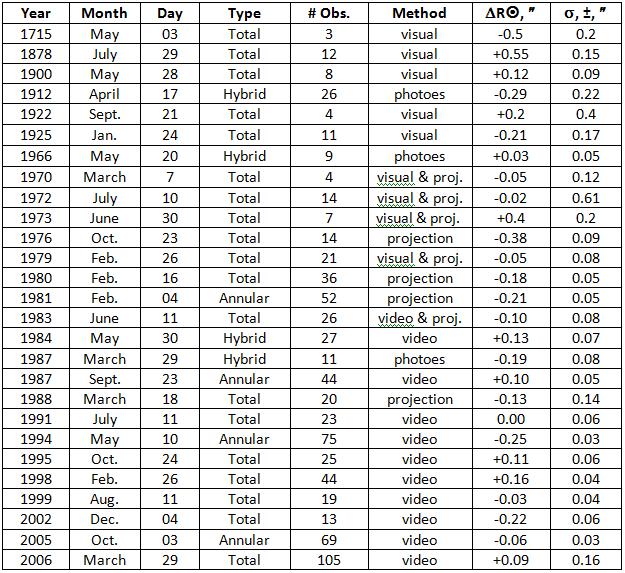 Określenie promienia Słońca na podstawie obserwacji zaćmień




Poprawka ΔR odnosi się do standardowej wartości promienia Słońca widzianej z odległości                  1 AU 

(959.63”)
Jaki jest rozmiar Słońca ?
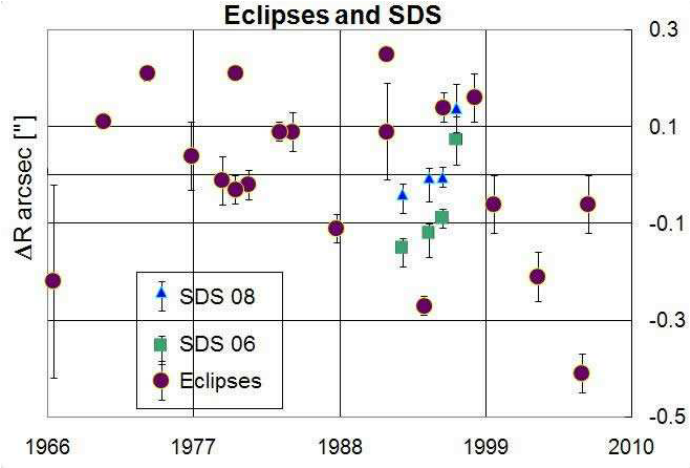 Perły Baily-ego, Curaçao, 26.02.1998
Nagranie przy użyciu teleskopu 102 mm Meade ETX i filtru słonecznego Thousand Oaks.  Autor: R. Nugent.

18:13:56 UT

18:14:00 UT

18:14:10 UT

18:14:12 UT

18:14:18 UT
14
Filtr Kodak Wratten #23 i #56
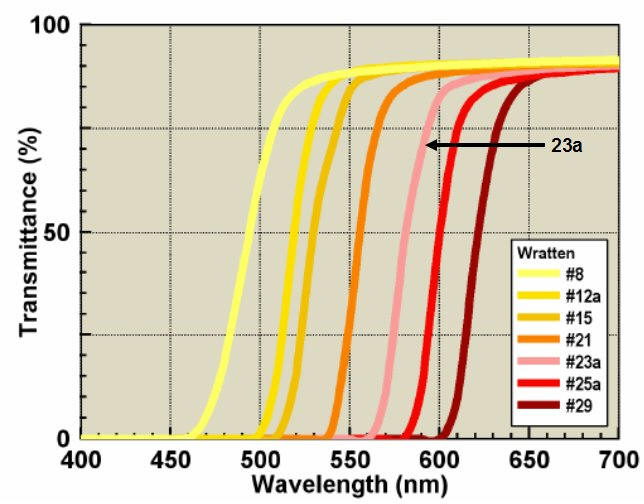 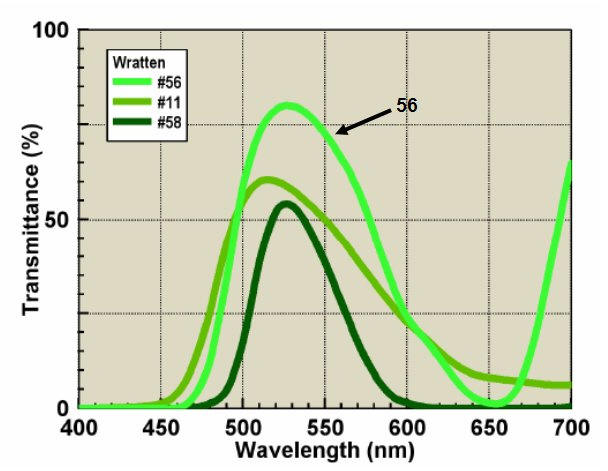 Idea obserwacji z filtrami
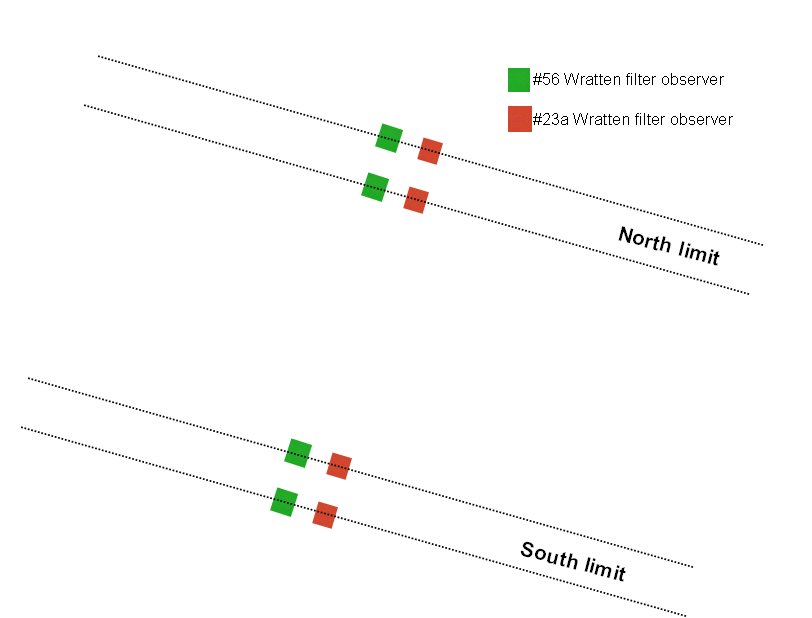 0,5 km
0,5 km
Profil brzegu Księżyca – czego się spodziewać
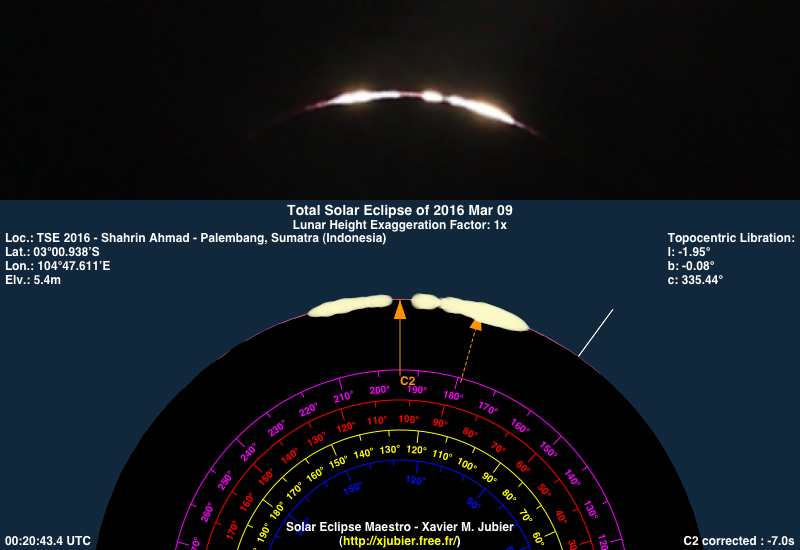 17
Czego się spodziewać w Shoshoni ?
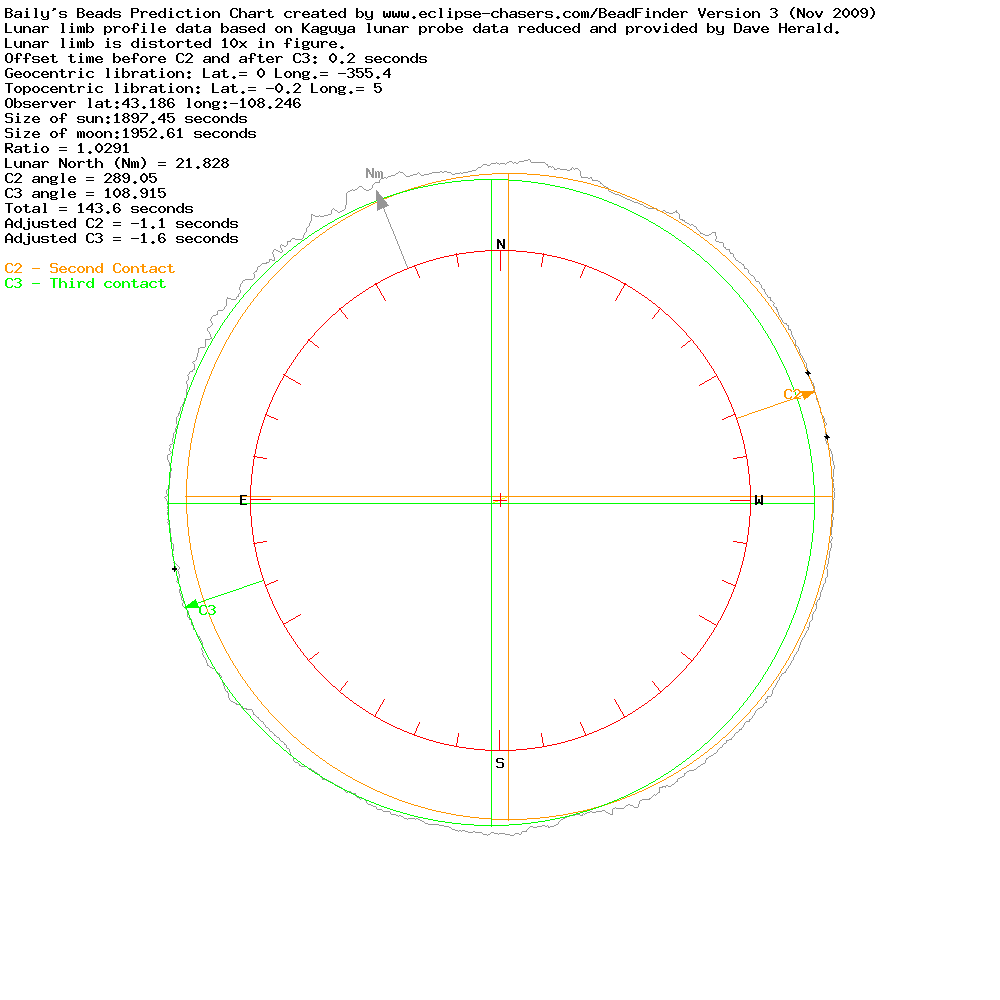 Duration 2m 23.6sC1: 16:19:49.6 UTC2: 17:39:13.1 UTC3: 17:41:36.6 UTC4: 19:05:29.8 UT
Niech pogoda będzie z nami !
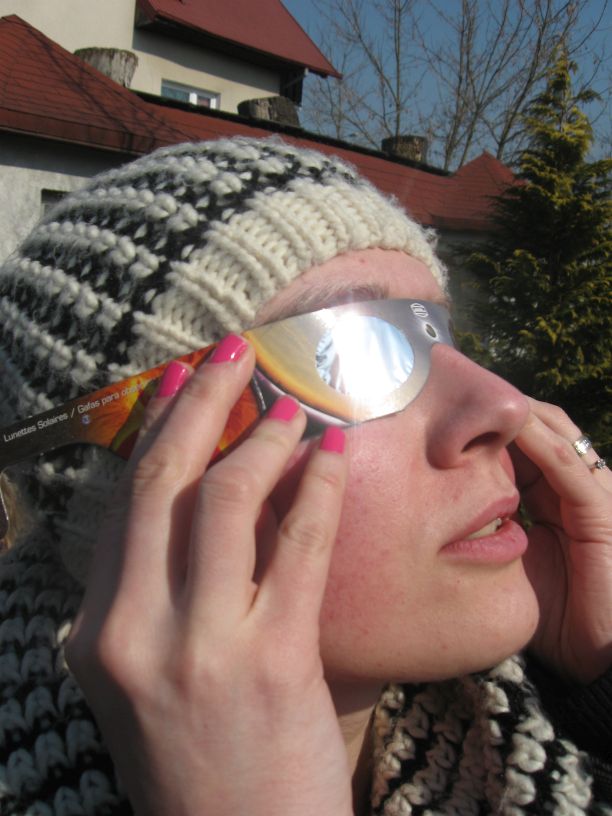 Następne całkowite zaćmienie Słońca widoczne w kontynentalnej Europie nastąpi 12 sierpnia 2026 r. 

Będzie widoczne m. in. w Hiszpanii i Islandii.